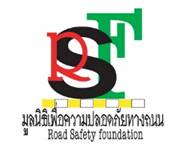 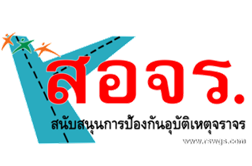 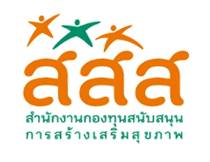 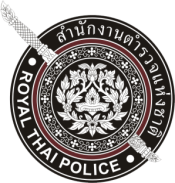 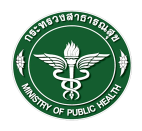 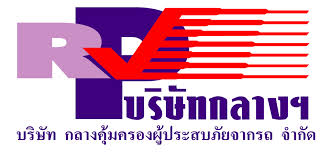 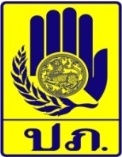 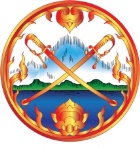 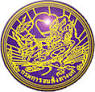 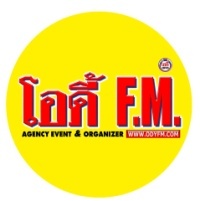 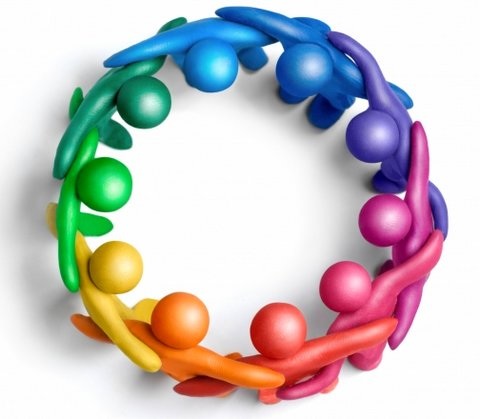 กระบี่ สานพลัง
สร้างมาตรการองค์กร
เพื่อความปลอดภัยทางถนน
17-18 ตุลาคม 2560
ณ โรงแรมแม่น้ำ รามาดา พลาซ่า กรุงเทพฯ
วัตถุประสงค์
เพื่อสานพลังการสร้างมาตรการองค์กรในประเด็นความเสี่ยงหลัก
การสวมหมวกนิรภัย  การคาดเข็มขัดนิรภัย  ดื่มไม่ขับ  ไม่ขับรถเร็ว
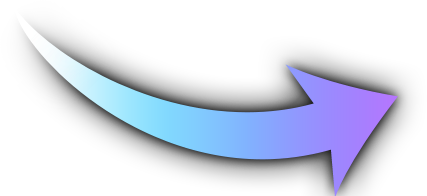 เพื่อลดจำนวน การเกิดอุบัติเหตุทางถนน  ลดการบาดเจ็บ และ 
เสียชีวิต จากอุบัติเหตุทางถนนขององค์กรที่เข้าร่วมโครงการฯ
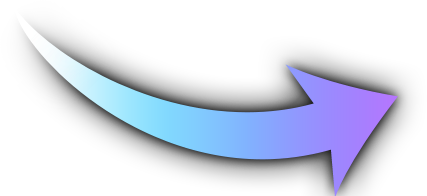 เพื่อค้นหาองค์ความรู้ในการสร้างมาตรการองค์กรในประเด็นต่างๆ
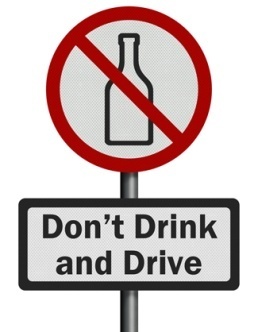 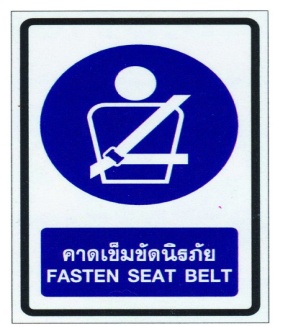 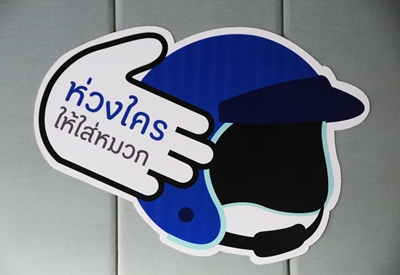 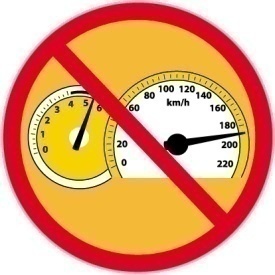 เป้าหมาย
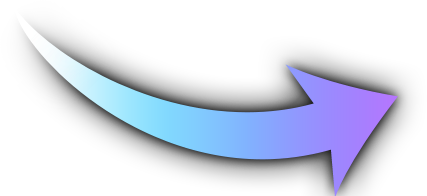 ผู้ใช้รถใช้ถนน ในองค์กรภาครัฐ เอกชน สถานศึกษา สถานประกอบการ ชุมชน ท้องถิ่น 
ที่เข้าร่วมโครงการฯ  จำนวน 10 องค์กร
ภาครัฐ
2 องค์กร
สถานประกอบการ
5 องค์กร
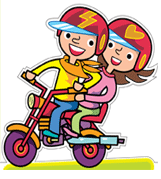 สถานศึกษา
2 องค์กร
ชุมชน/ท้องถิ่น
1 องค์กร
ตัวชี้วัด
จังหวัดเกิดมาตรการ  และมีระบบเฝ้าระวังพฤติกรรมเสี่ยงของบุคลากร
ในองค์กรที่เข้าร่วมโครงการ
อย่างน้อย  50% ขององค์กรที่เข้าร่วมโครงการฯ  มีอัตราการสวมหมวกนิรภัย
ในผุ้ใช้รถจักรยานยนต์ของบุคลากรในองค์กร 100% , มีอัตราการคาดเข็มขัดนิรภัย
ในผู้ขับและผู้โดยสารรถยนต์ 100%
อย่างน้อย 50% ขององค์กรที่เข้าร่วมโครงการฯ  สามารถลดอุบัติเหตุฯ 
การบาดเจ็บ และเสียชีวิต  จาก อุบัติเหตุทางถนนของบุคลากรในองค์กร 
จากปีที่ผ่านมา 10%
เกิด ชุดความรู้และองค์ความรู้   ในการสร้างมาตรการองค์กรส่งเสริม
การสวมหมวกนิรภัย 100% คาดเข็มขัดนิรภัย 100% เมาไม่ขับ ไม่ขับรถเร็ว
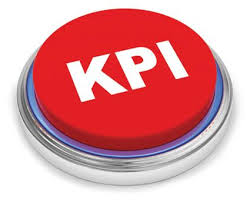 มาตรการองค์กรเพื่อความปลอดภัยทางถนนของจังหวัดกระบี่
ต้นทุนเดิมพื้นที่
-    วาระกระบี่ปลอดภัย ลดอุบัติภัยทางถนน  (หมวกนิรภัย+ความเร็ว+จุดเสี่ยง)
โครงการภาค 8 ปลอดภัย ทุกวัน ทุกวัย สวมหมวกนิรภัย 100 (ประชาสัมพันธ์+บังคับใช้กม. + 
     mou ผู้นำ 4 ภาคส่วน ในระดับจังหวัดและทุกพื้นที่สภ.)
-   โครงการกระบี่ปลอดภัย ลดอุบัติภัยทางถนน(สสส.) (เชื่อมและพัฒนาภาคีเครือข่ายจังหวัด +
      อำเภอ+ท้องถิ่น+สื่อมวลชน)
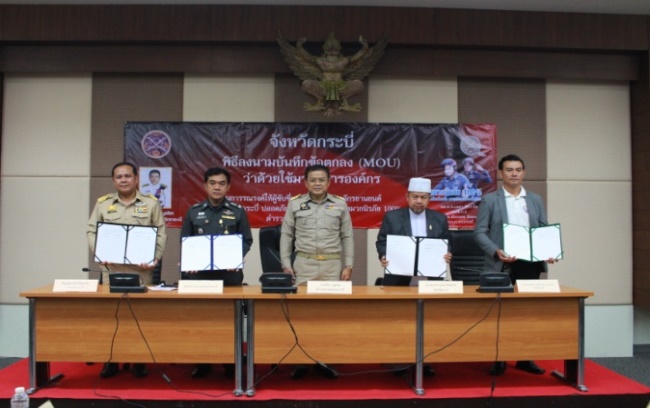 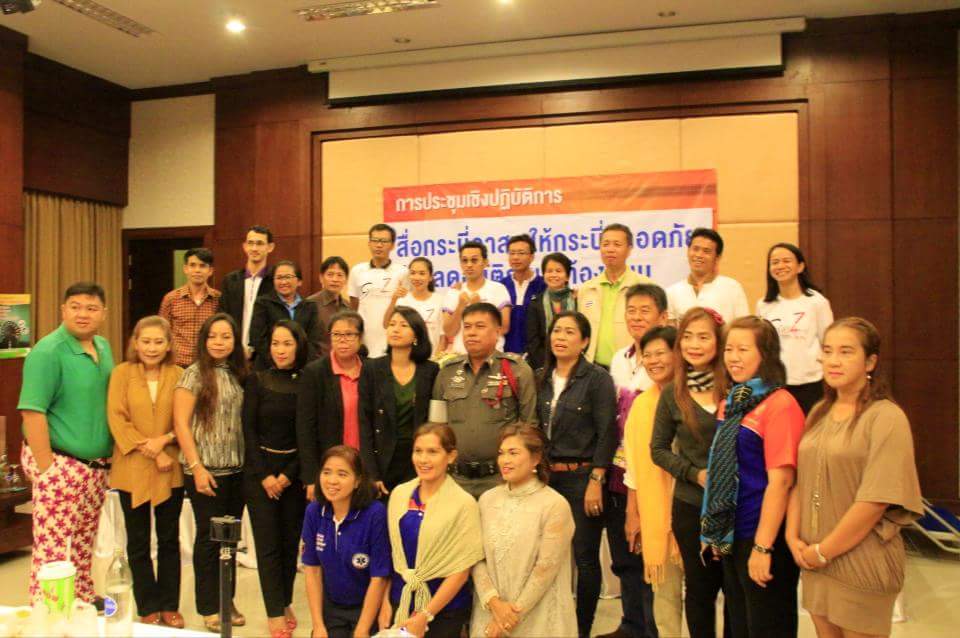 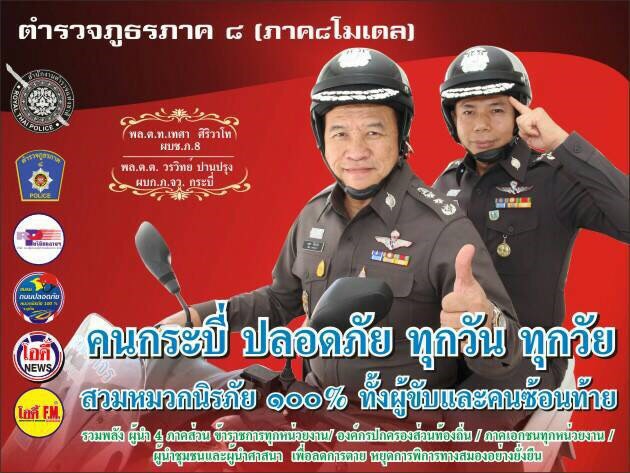 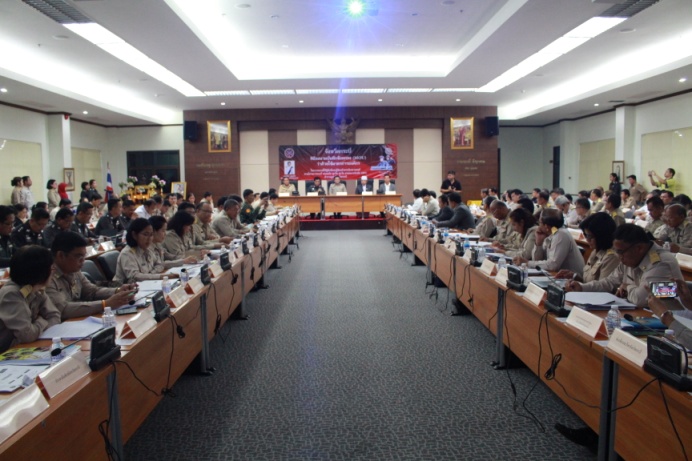 ผลสำเร็จ : มีหน่วยงานที่  MOU ไปแล้ว 381 หน่วยงาน / มีการประชาสัมพันธ์เชิงรุก /มีภาคีเครือข่าย
ปัญหาอุปสรรค : หน่วยงาน/องค์กรขาดความเข้าใจในการสร้างมาตรการองค์กร/สิ้นสุดระยะเวลาดำเนินการโครงการภาค 8 ฯ
สรุปผลการดำเนินงาน
ประสานงาน+วางแผนร่วมกับทีมภาคีเครือข่าย+ร่วมคัดเลือกองค์กรเป้าหมาย
เกณฑ์คัดเลือก
-ใช้ต้นทุนเดิม หน่วยงานที่ mou ไปแล้ว
-หน่วยงาน/องค์กรในพื้นที่ อำเภอเมืองกระบี่
-หน่วยงาน/องค์กร  ซึ่งมีกลุ่มเสี่ยงในการใช้รถจยย.
-หน่วยงาน/องค์กร  ที่มีความสมัครใจ
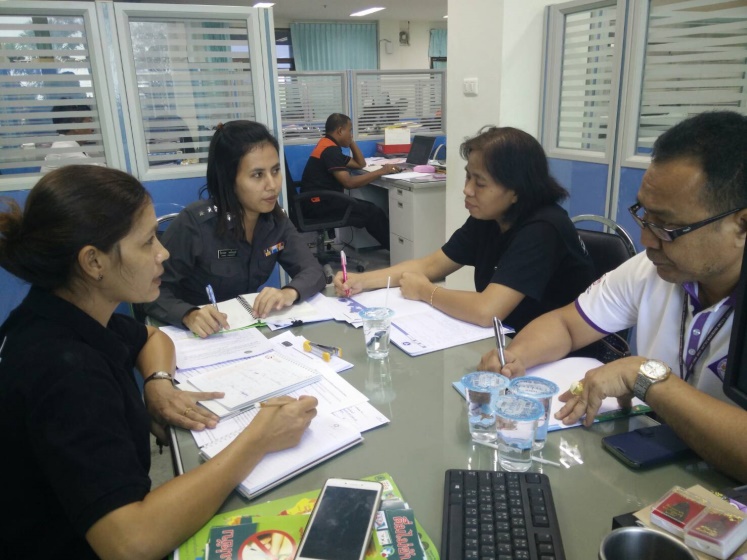 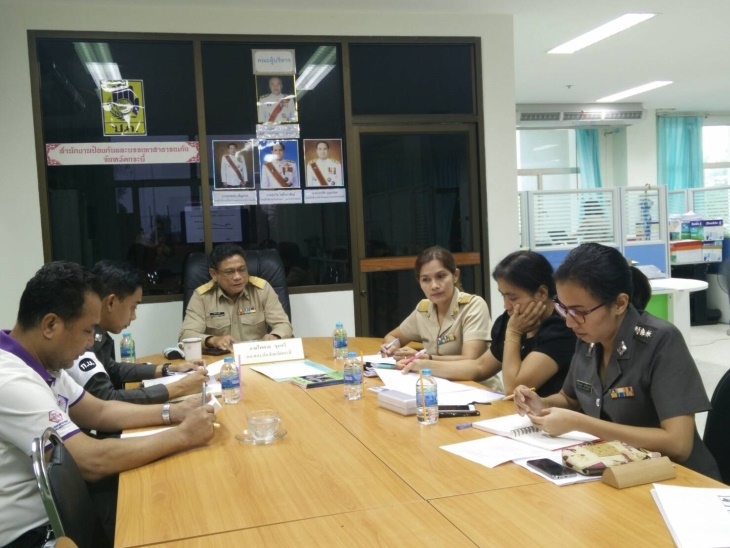 เชิญชวนหน่วยงาน/องค์กรเป้าหมายฯ
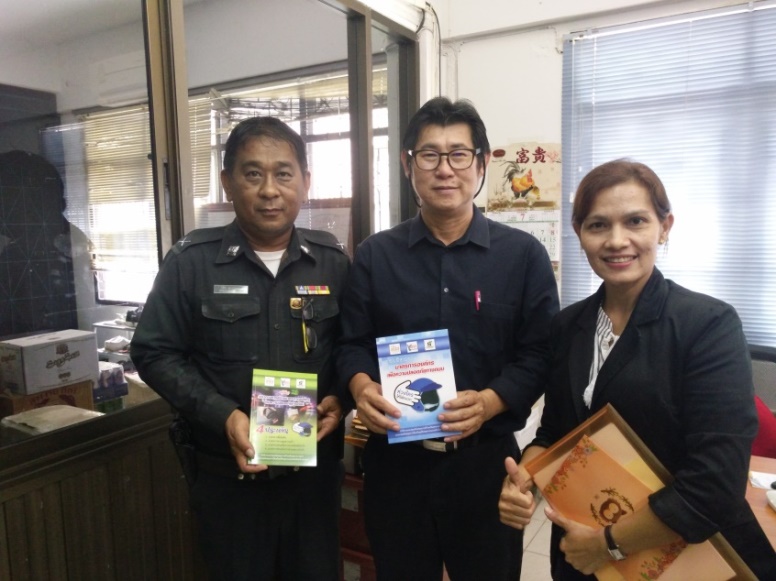 -เข้าพบผู้บริหาร/ผู้นำองค์กร 
พร้อมภาคีเครือข่ายฯ เพื่อชี้แจง 
และเชิญชวน
-ออกหนังสือในนามจังหวัดฯ 
(ผวจ.ลงนาม) เชิญชวนหน่วยงาน
เข้าร่วม เพื่อเป็นหน่วยงานต้นแบบ
ของจังหวัด
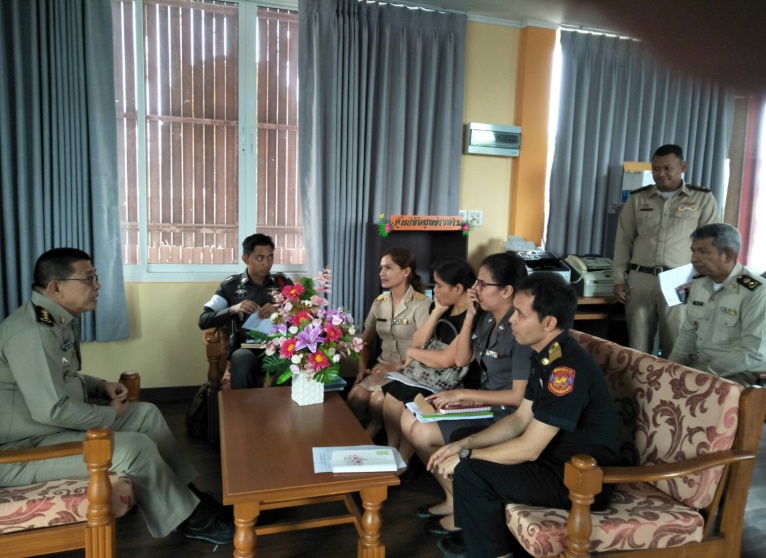 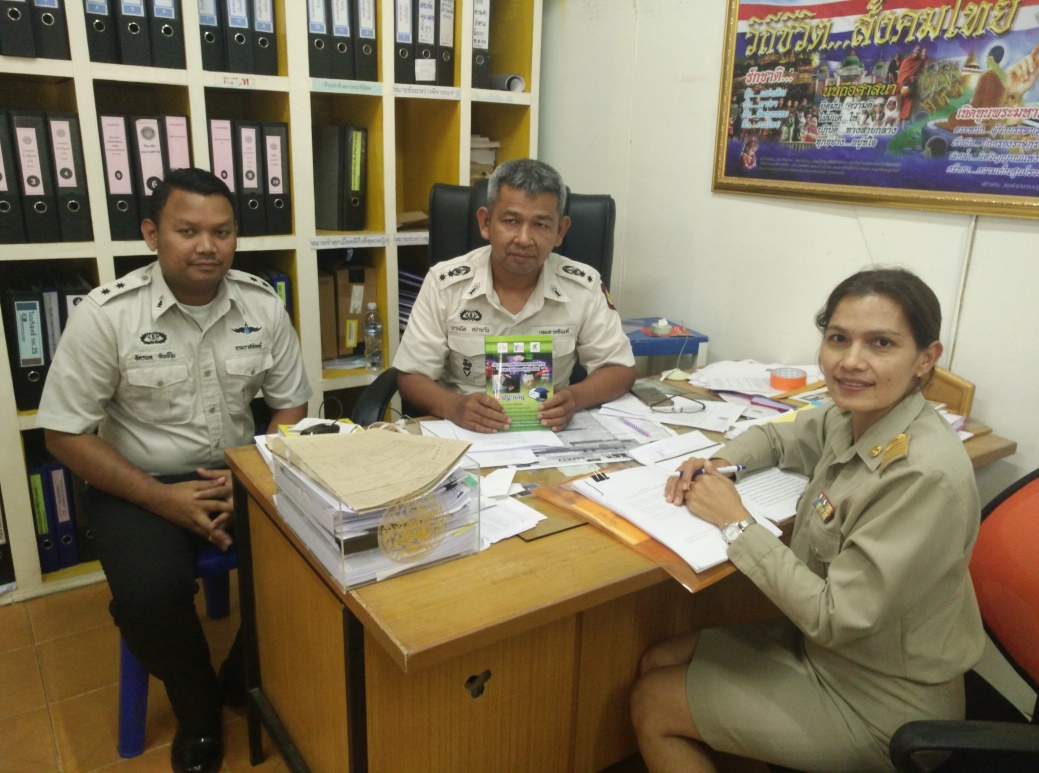 10 หน่วยงาน/องค์กรเป้าหมาย
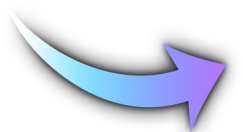 (สถานประกอบการ)
1.โรงแรมปกาสัย รีสอร์ท 
2.โรงแรมเรดจินเจอร์ ชิค รีสอร์ท
3.โรงแรมกระบี่ มาริไทม์ ปาร์ค แอนด์ สปารีสอร์ท 
4. โรงพยาบาลกระบี่นครินทร์  อินเตอร์เนชั่นแนล 
5. ห้างมาเธอร์ ซุปเปอร์มาเก็ต
(ภาครัฐ)
1.โรงพยาบาลกระบี่
2. เรือนจำจังหวัดกระบี่
(สถานศึกษา)
1.โรงเรียนอำมาตย์พานิชนุกูลกระบี่
	2.โรงเรียนเมืองกระบี่
(ชุมชน/ท้องถิ่น)
องค์การบริหารส่วนตำบลไสไทย
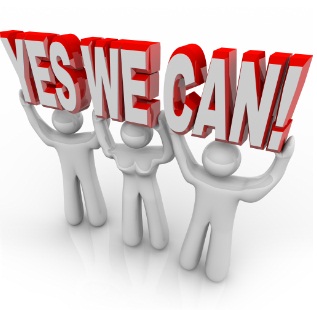 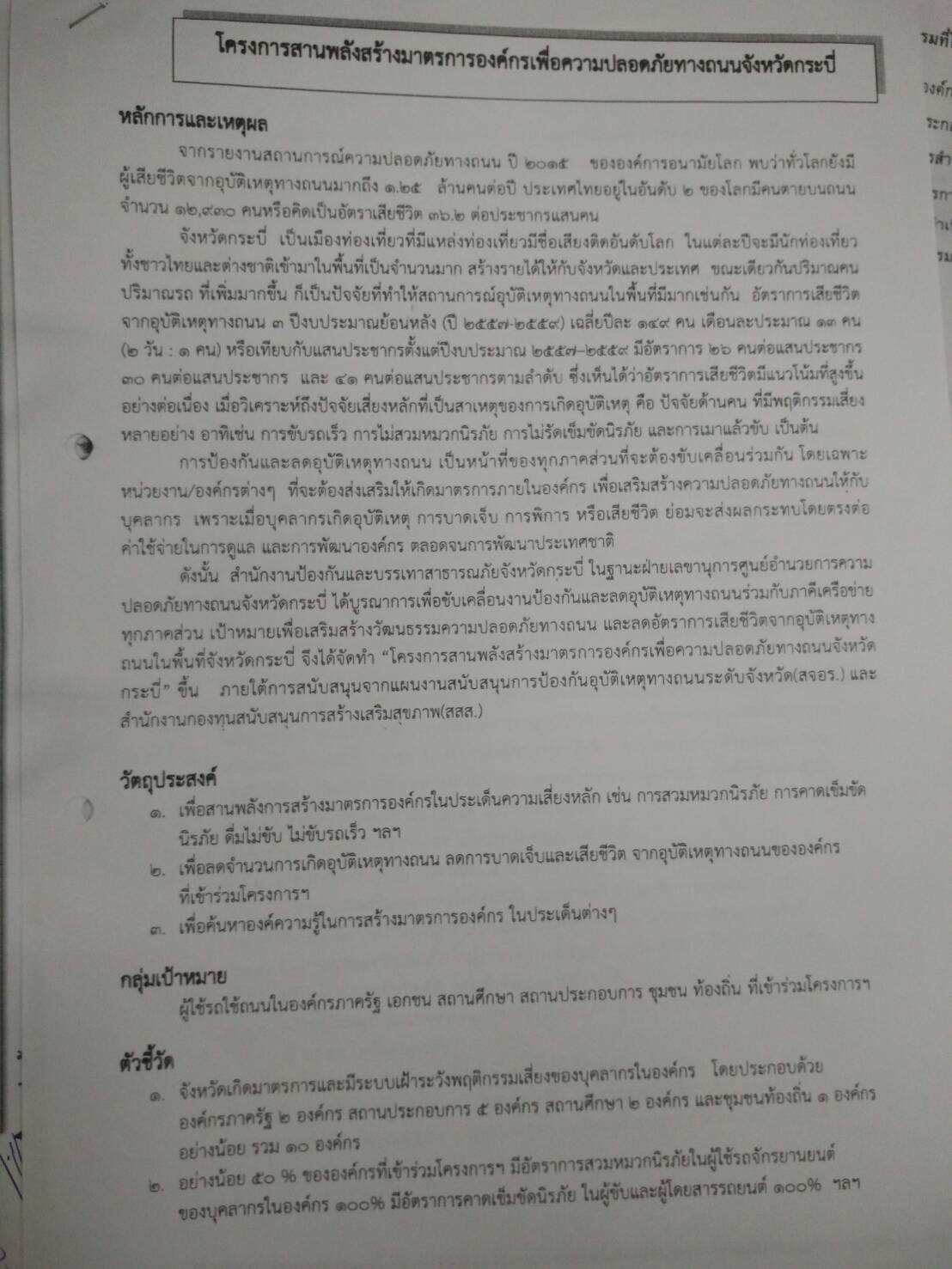 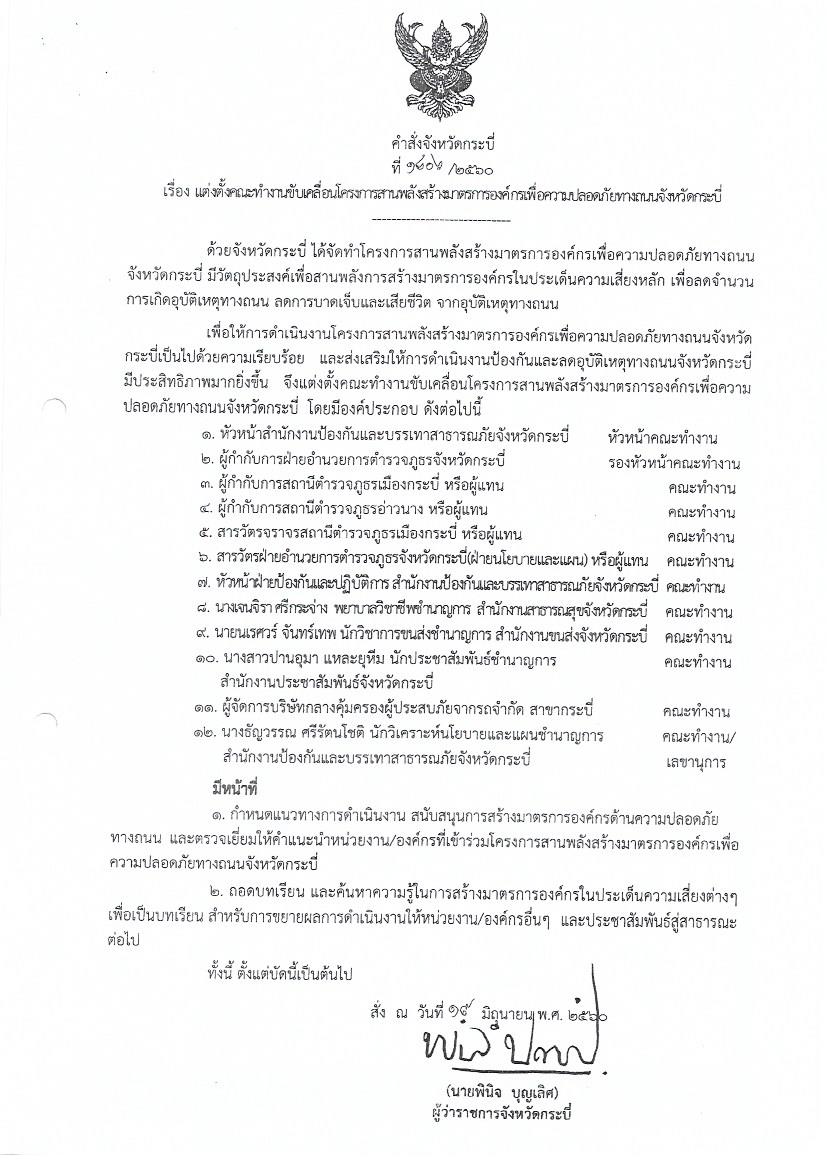 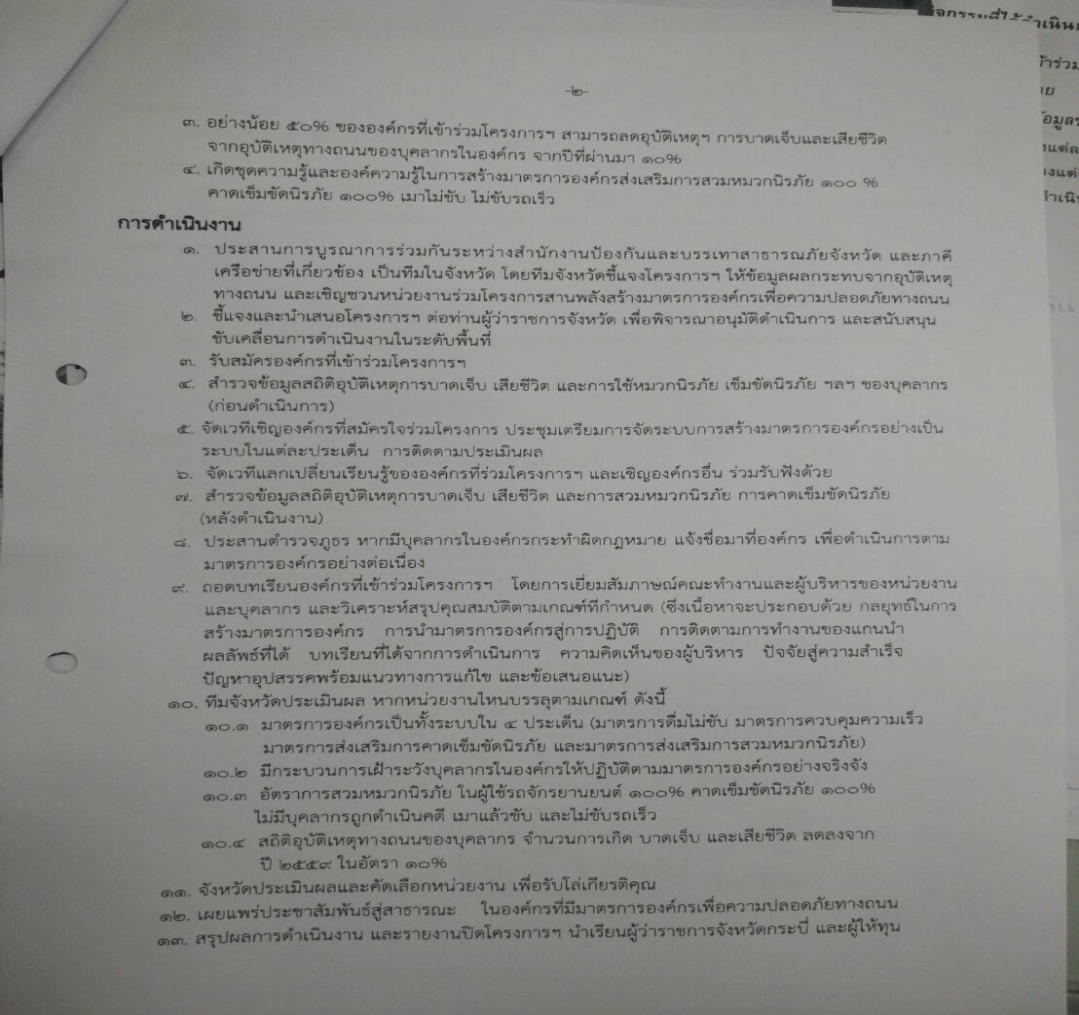 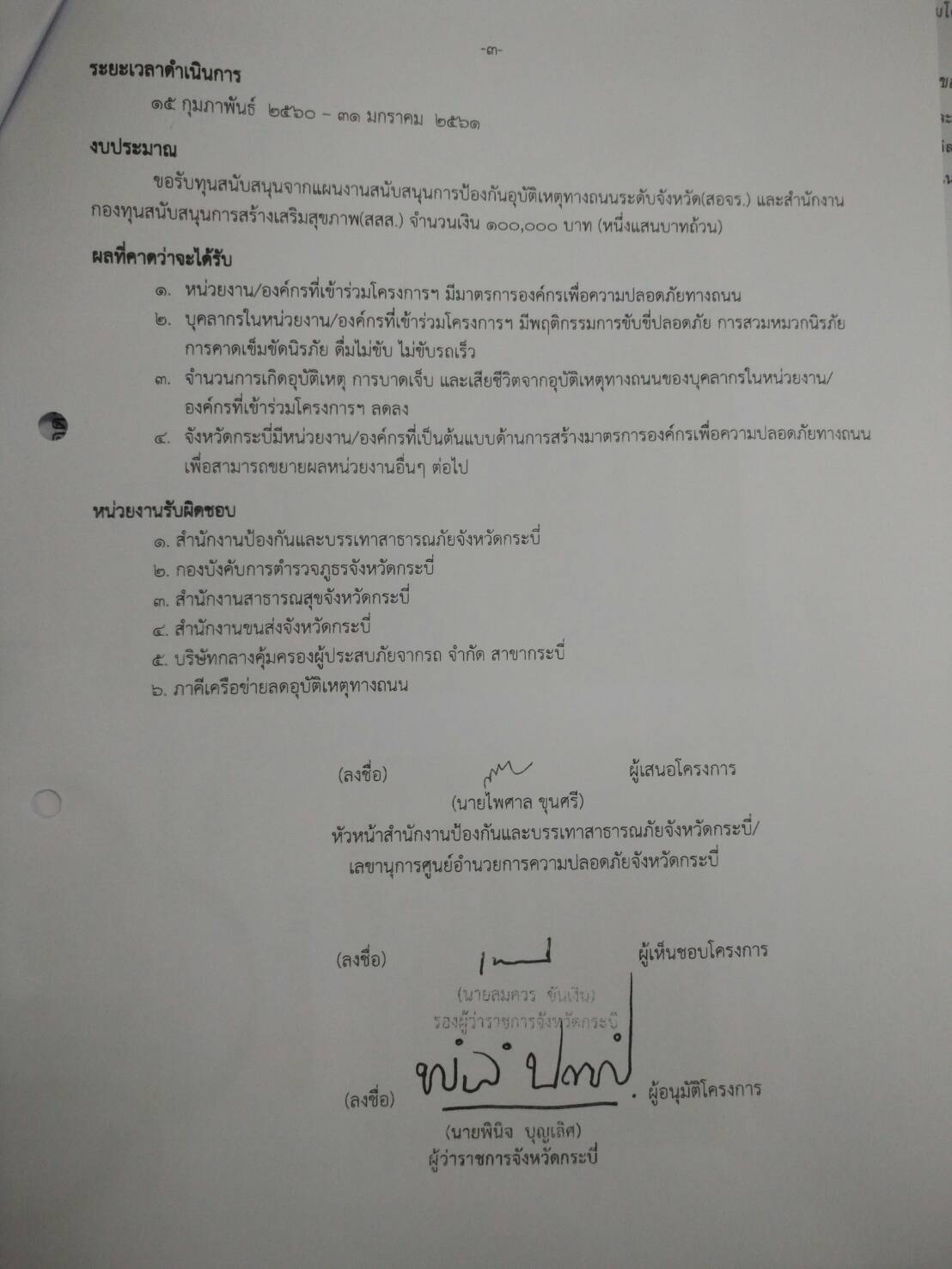 -นำเรียน ผวจ.อนุมัติโครงการฯ
-แต่งตั้งคณะทำงานขับเคลื่อนโครงการฯ
-จัดทำแผนปฏิบัติการฯ
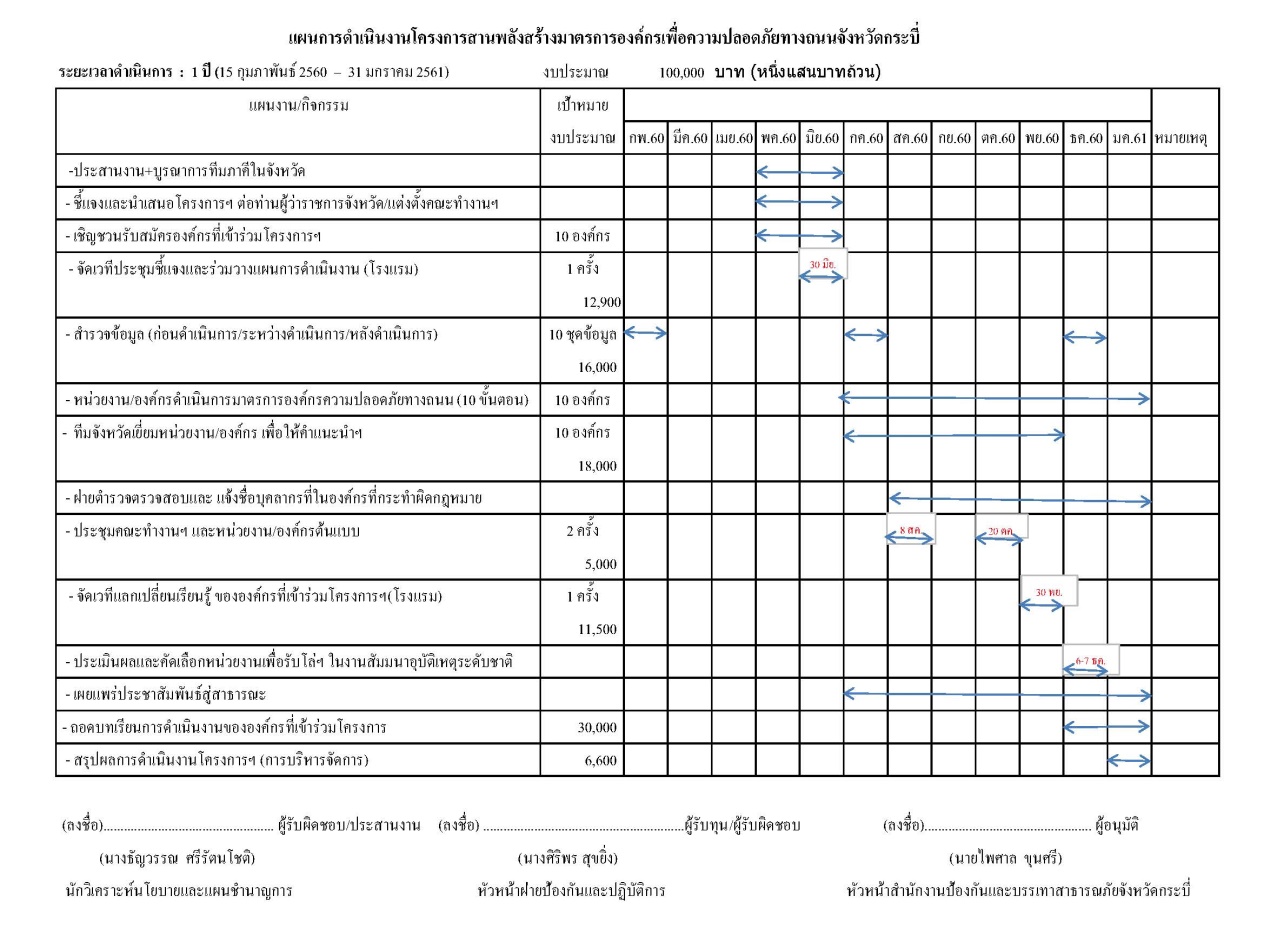 ข้อมูลทั่วไปของ 10 องค์กร
ก่อนดำเนินการ (กรกฎาคม 2560)
ประชุมคณะทำงาน ครั้งที่ 1  30 มิถุนายน 2560
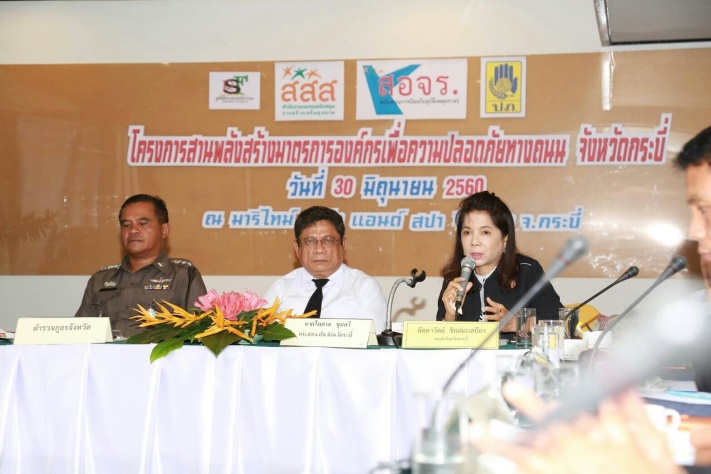 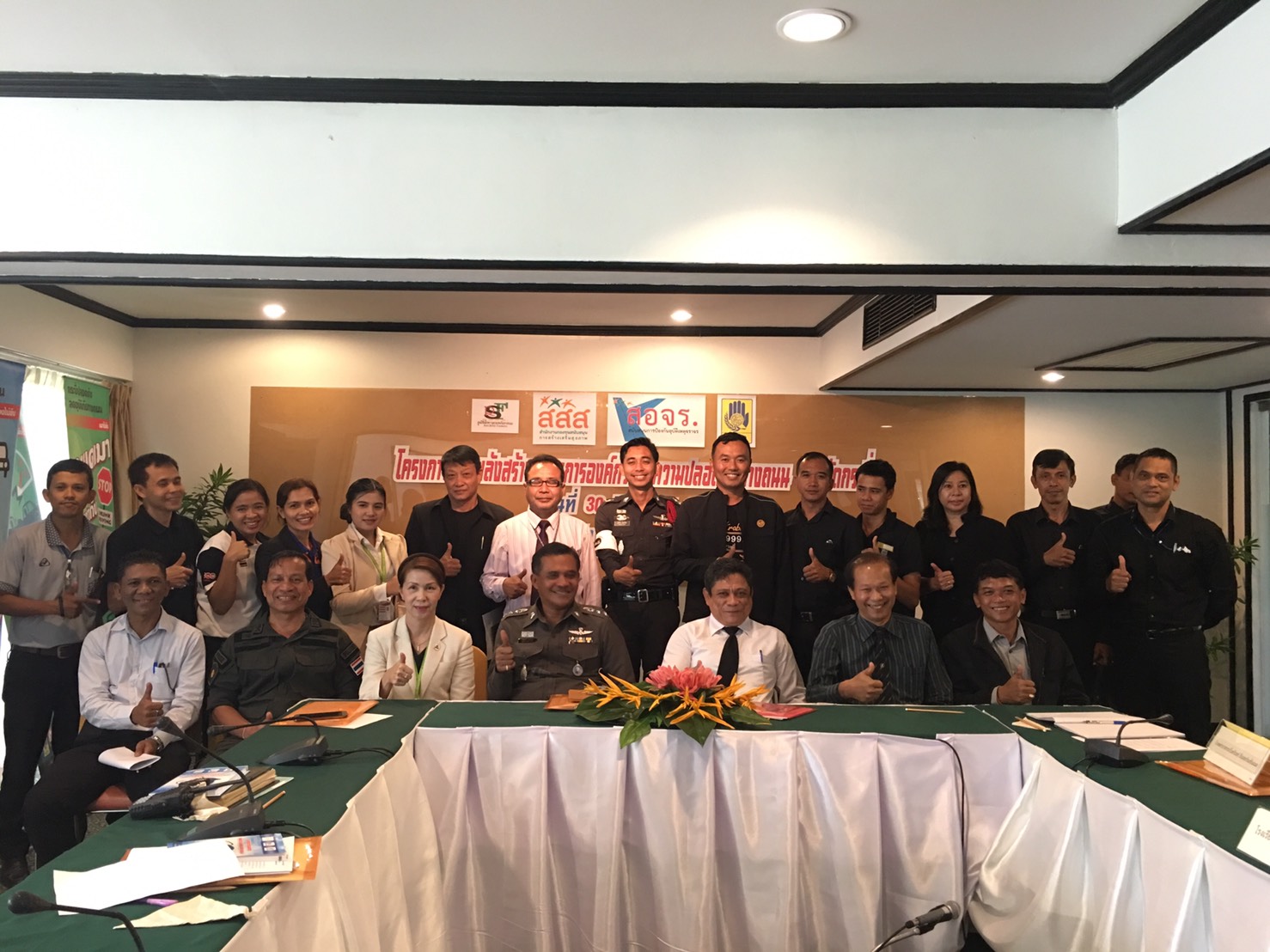 ชี้แจง/แนะนำ
การสร้างมาตรการองค์กร/เสริมพลังความร่วมมือ
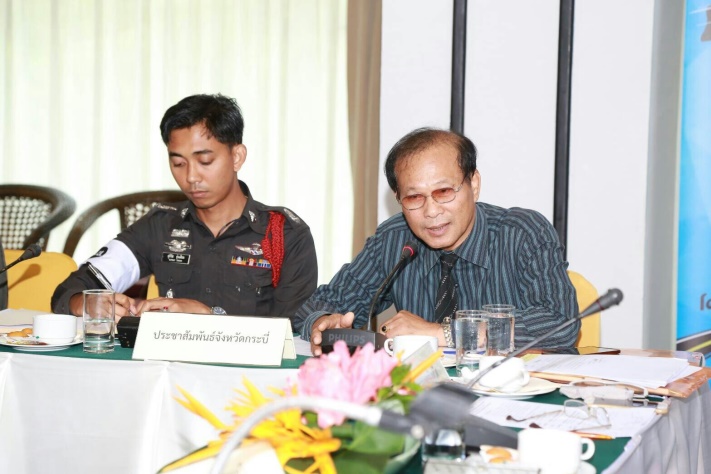 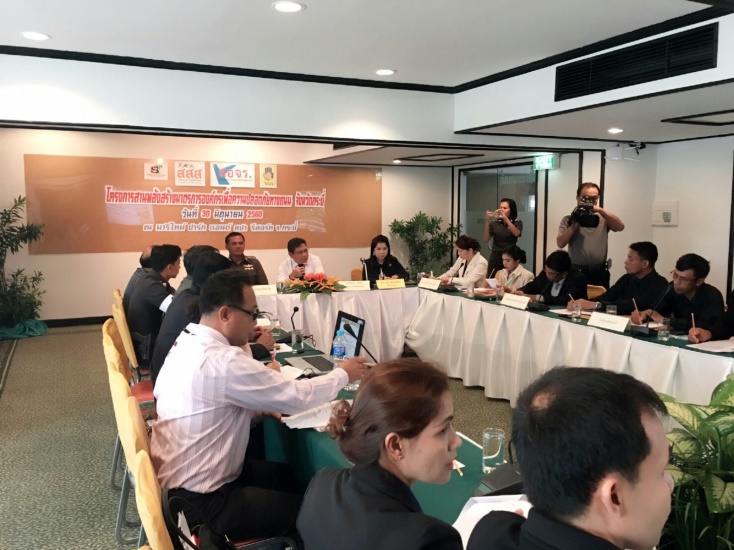 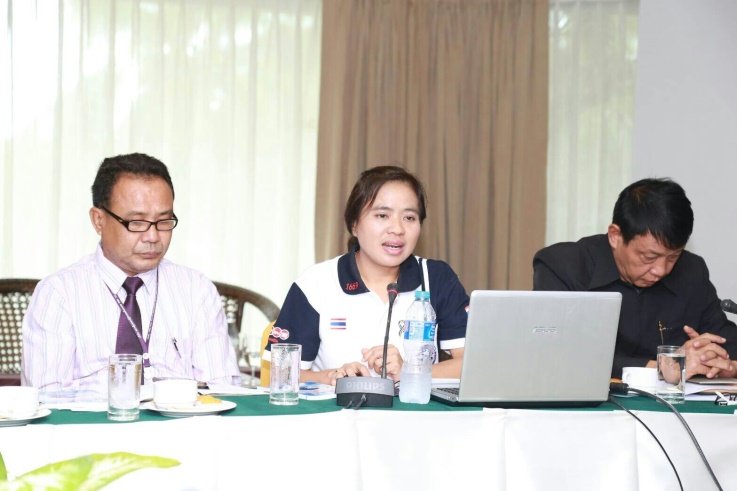 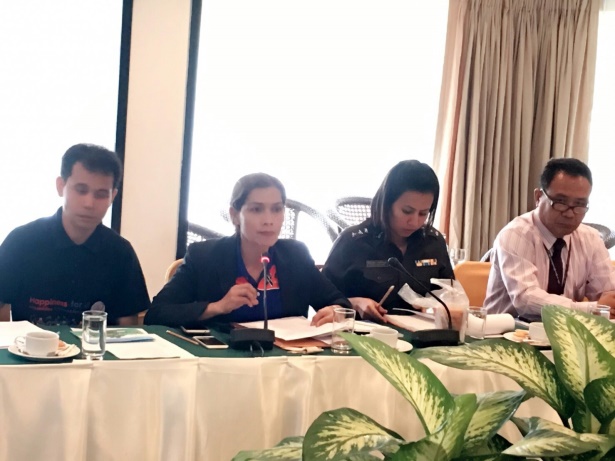 ประชุมคณะทำงาน ครั้งที่ 2  วันที่ 3 สิงหาคม 2560
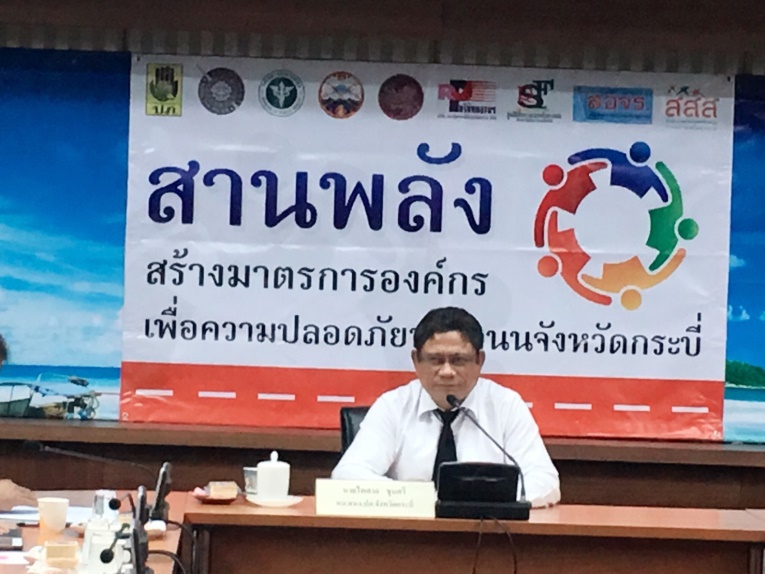 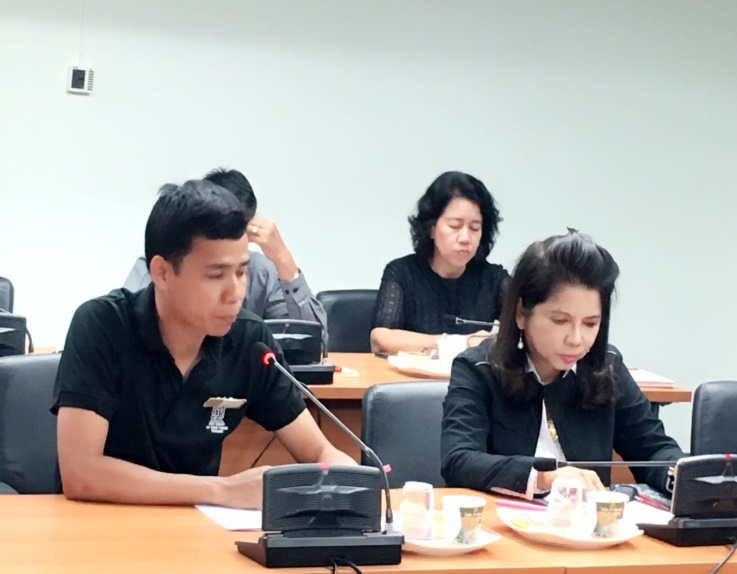 - ติดตามความก้าวหน้าและแลกเปลี่ยนข้อคิดเห็นในการสร้างมาตรการองค์กรฯ
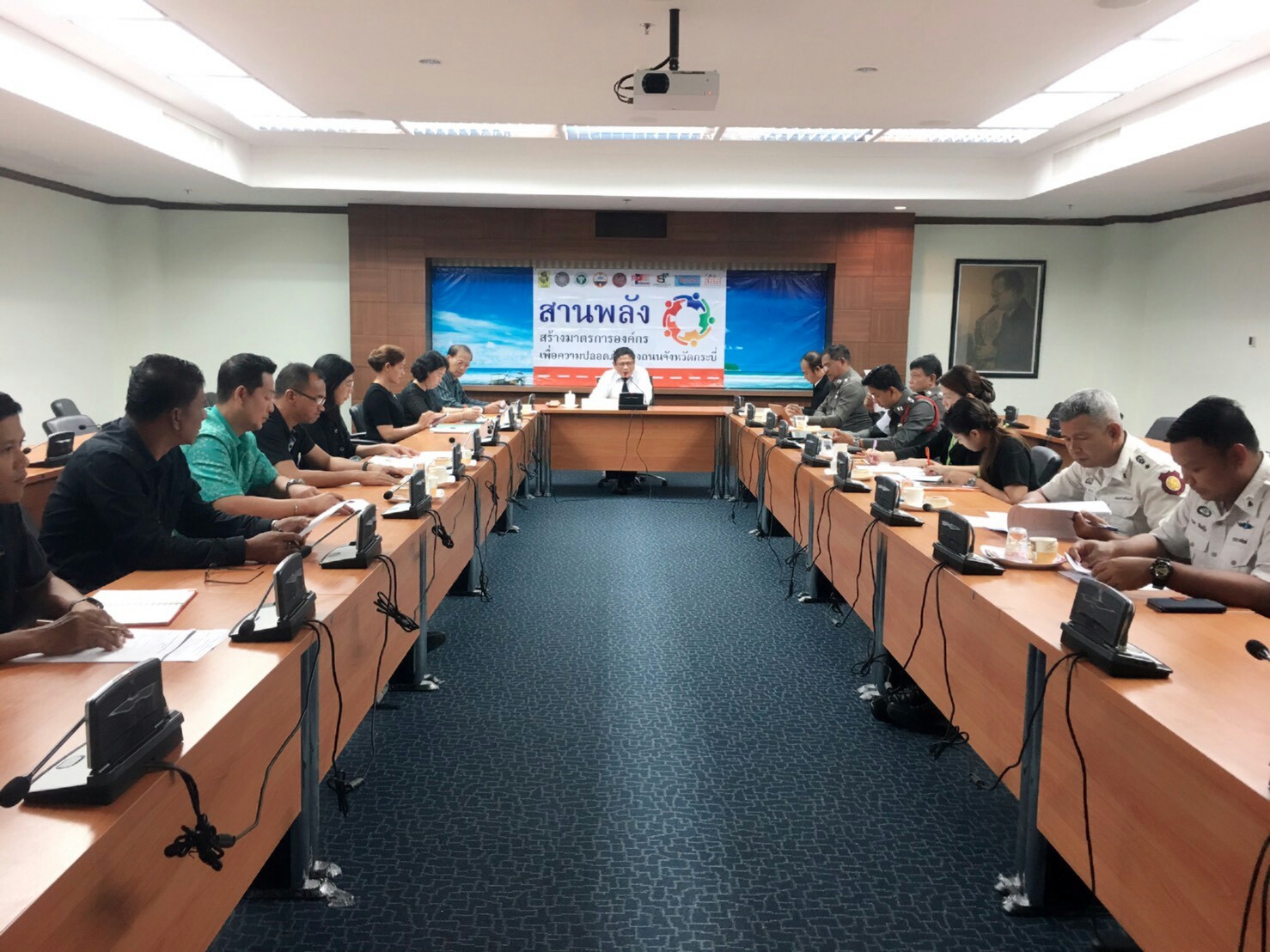 ติดตามเยี่ยมเยียนให้ความรู้และเสริมพลังให้องค์กรฯ
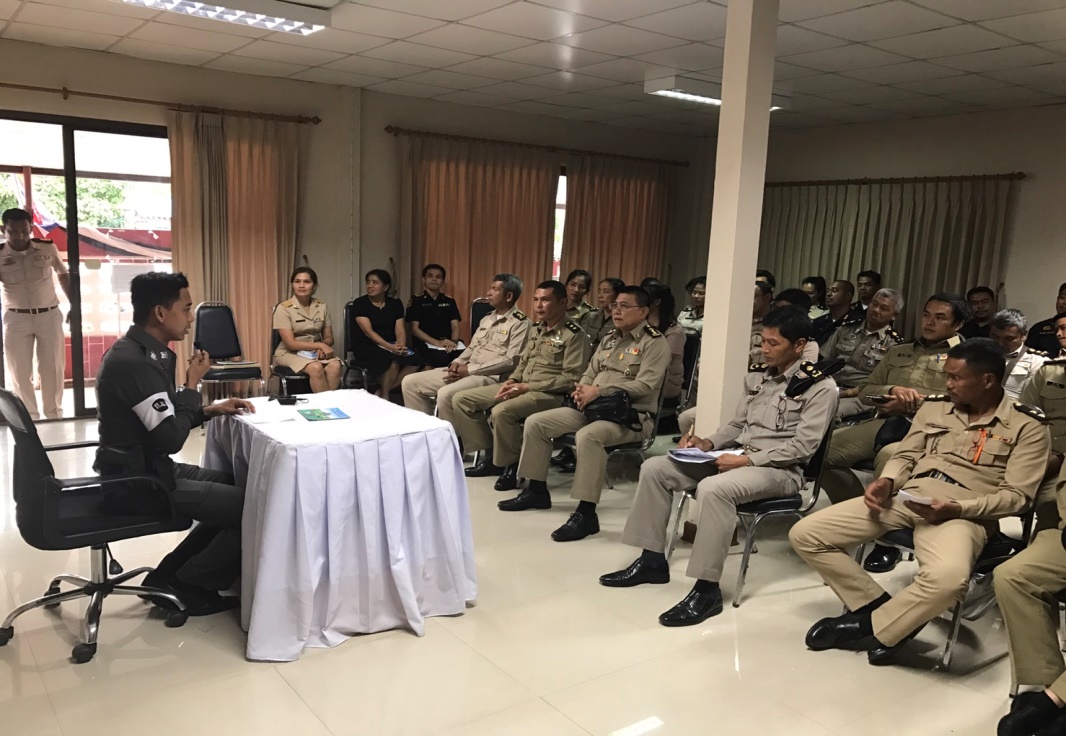 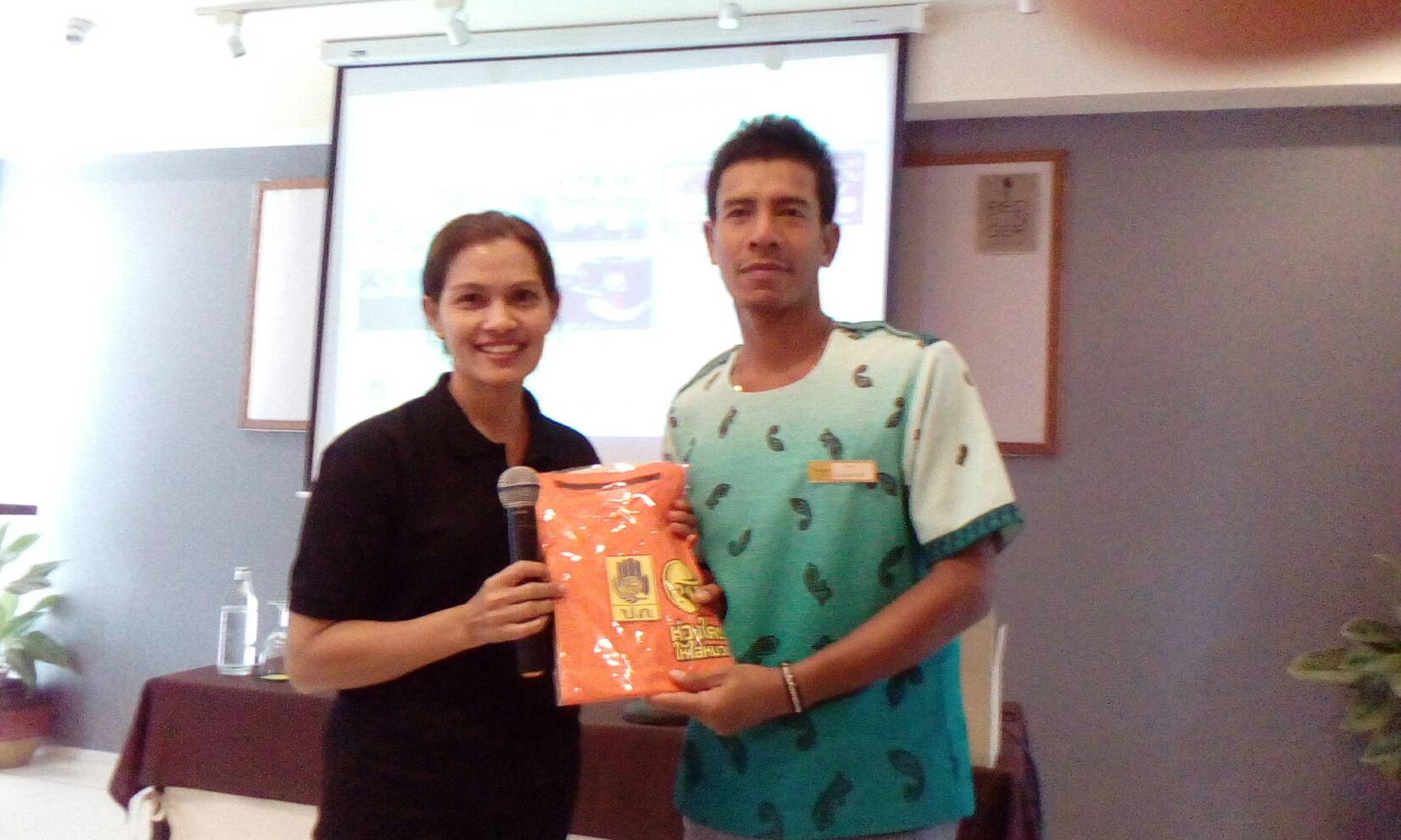 โรงแรมเรดจินเจอร์ชิค รีสอร์ท
เรือนจำจังหวัดกระบี่
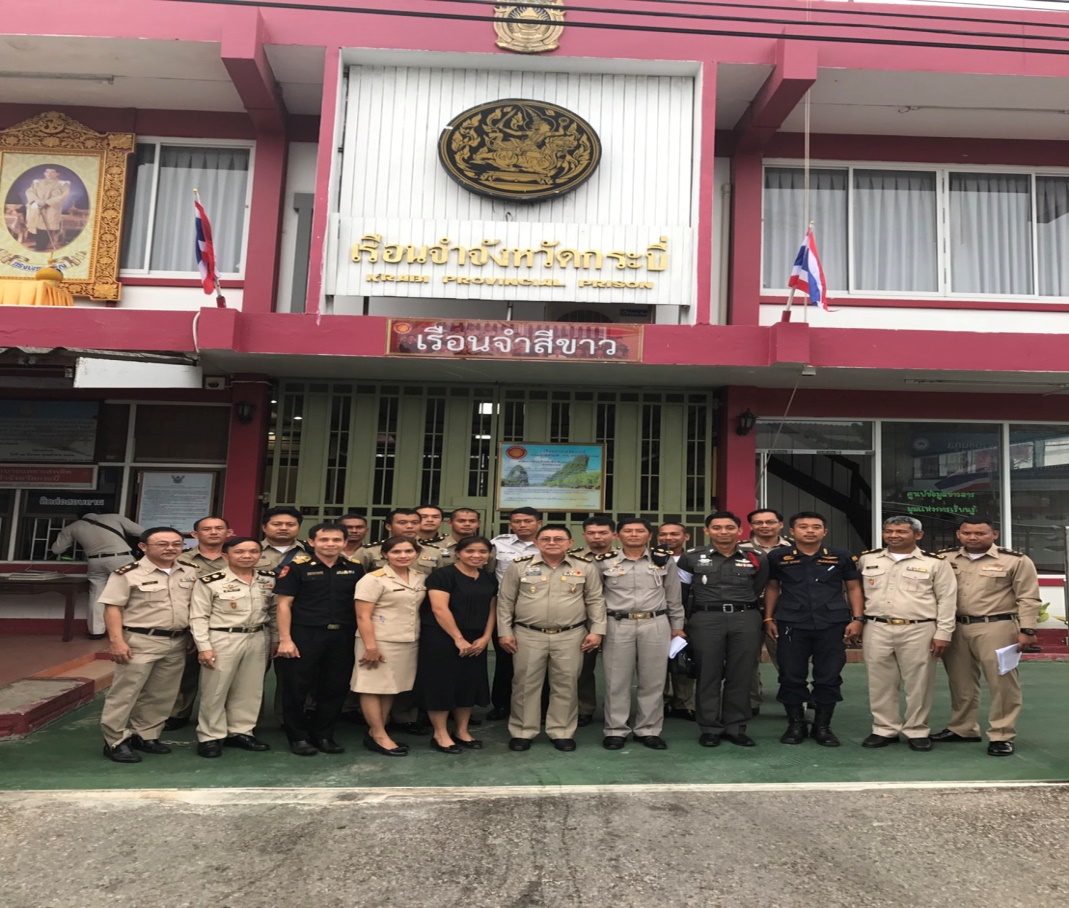 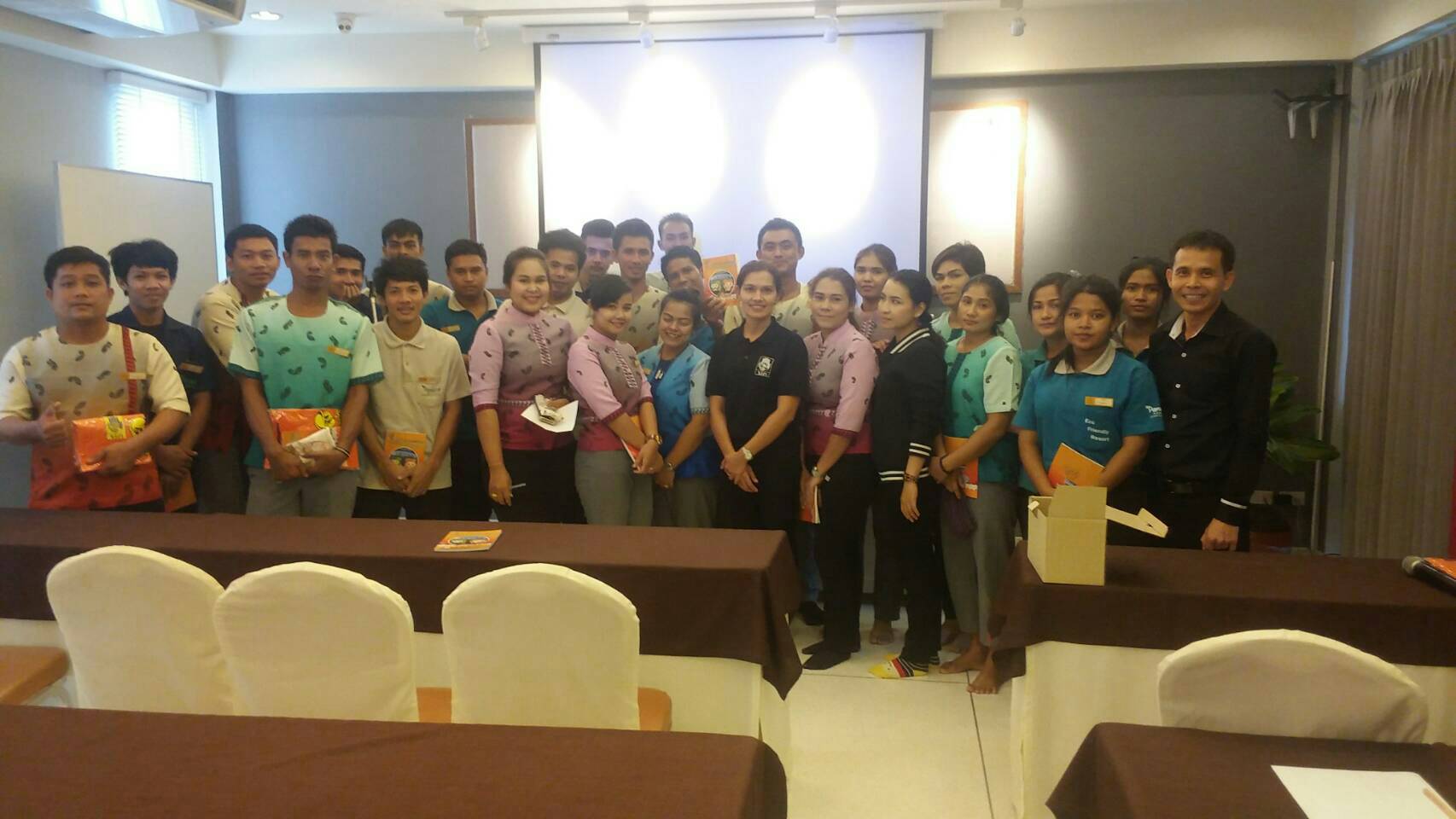 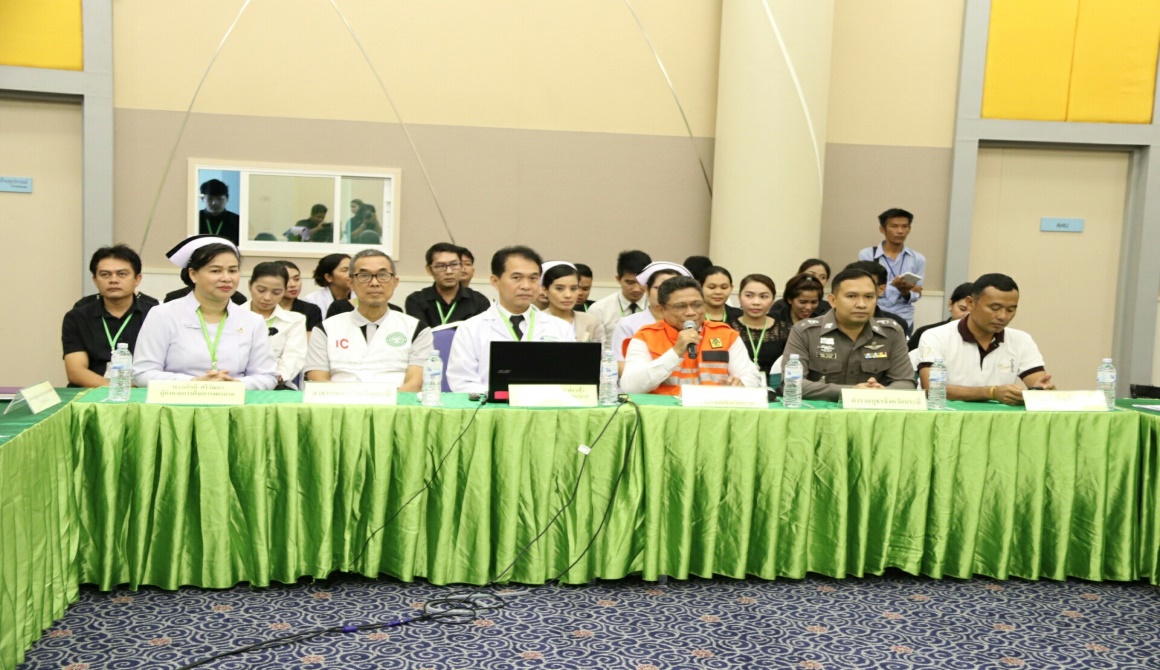 รพ.กระบี่นครินทร์ฯ
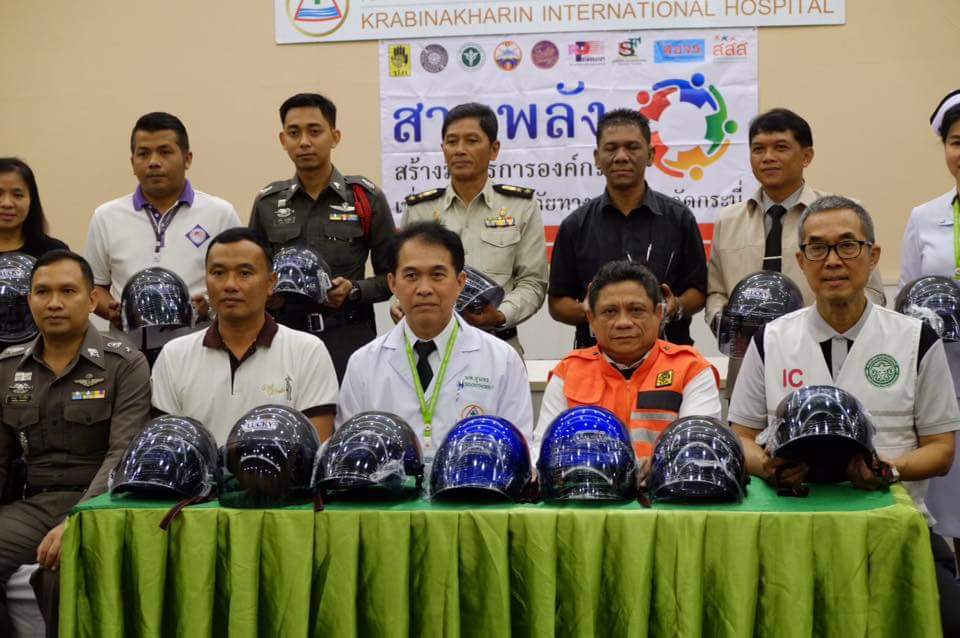 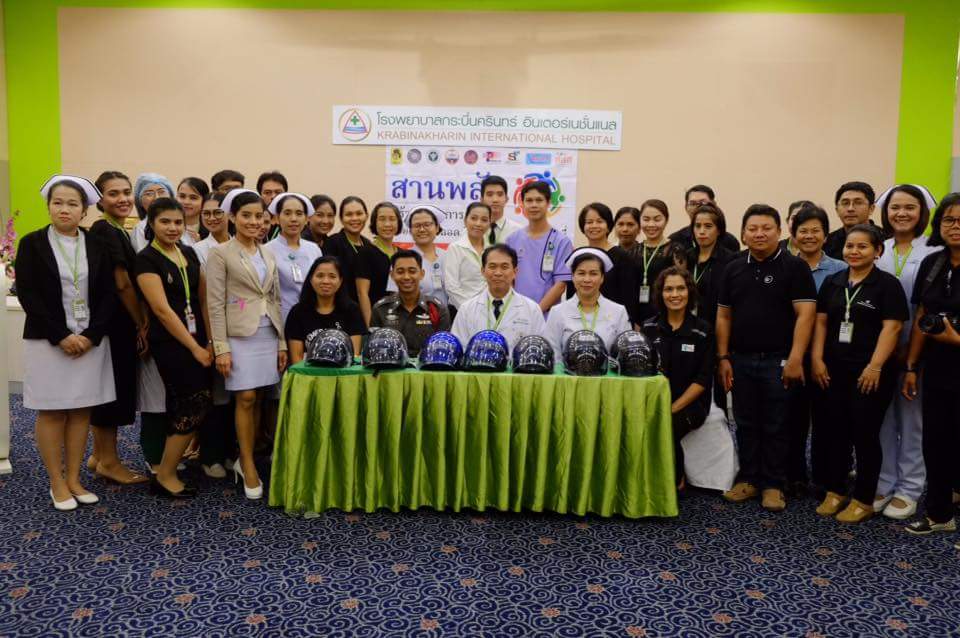 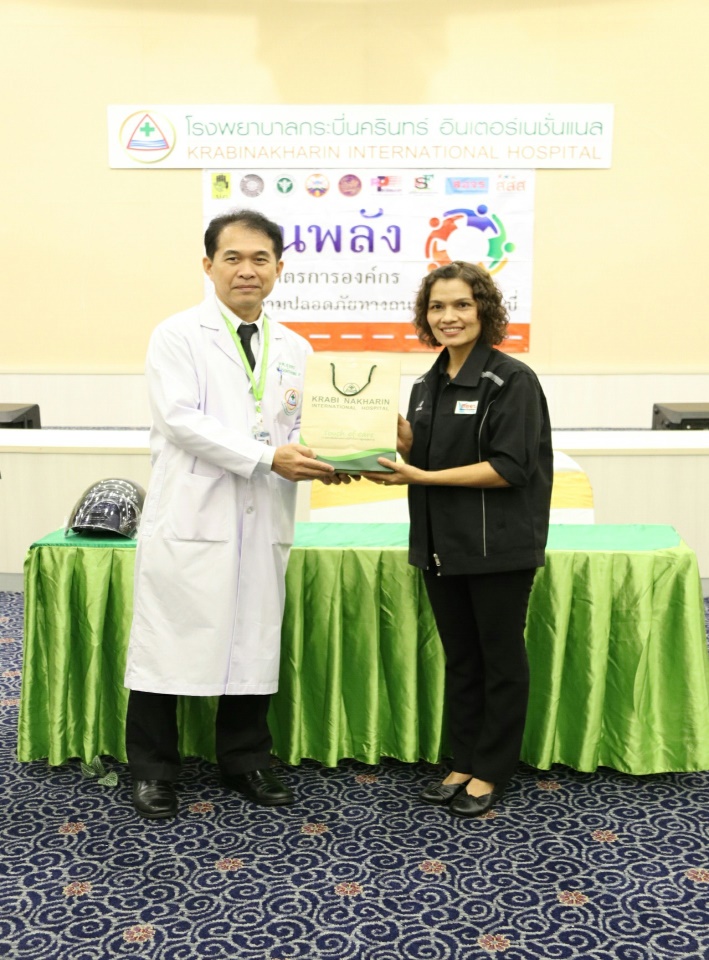 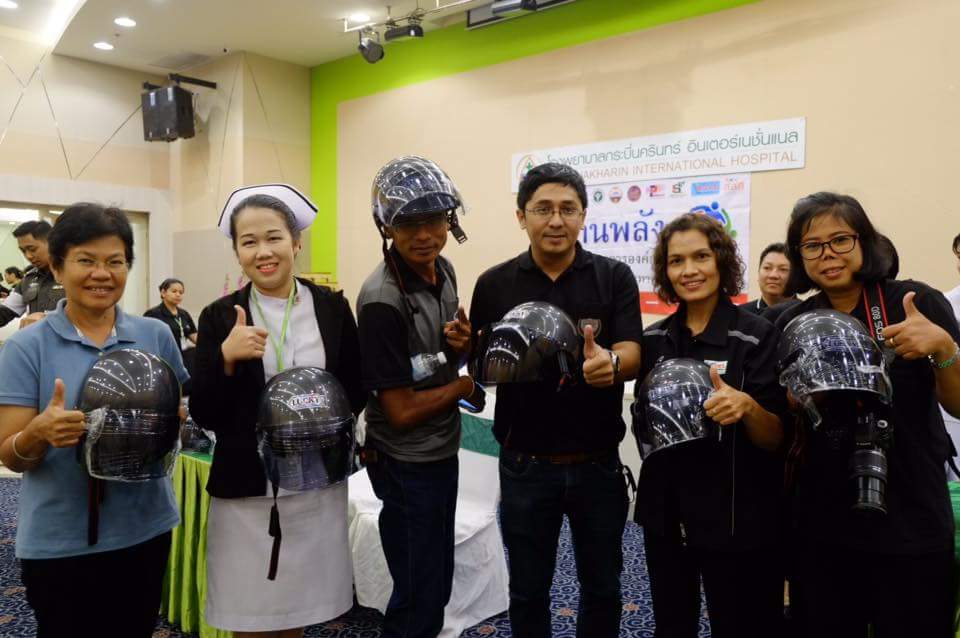 แผนการดำเนินงานต่อไป
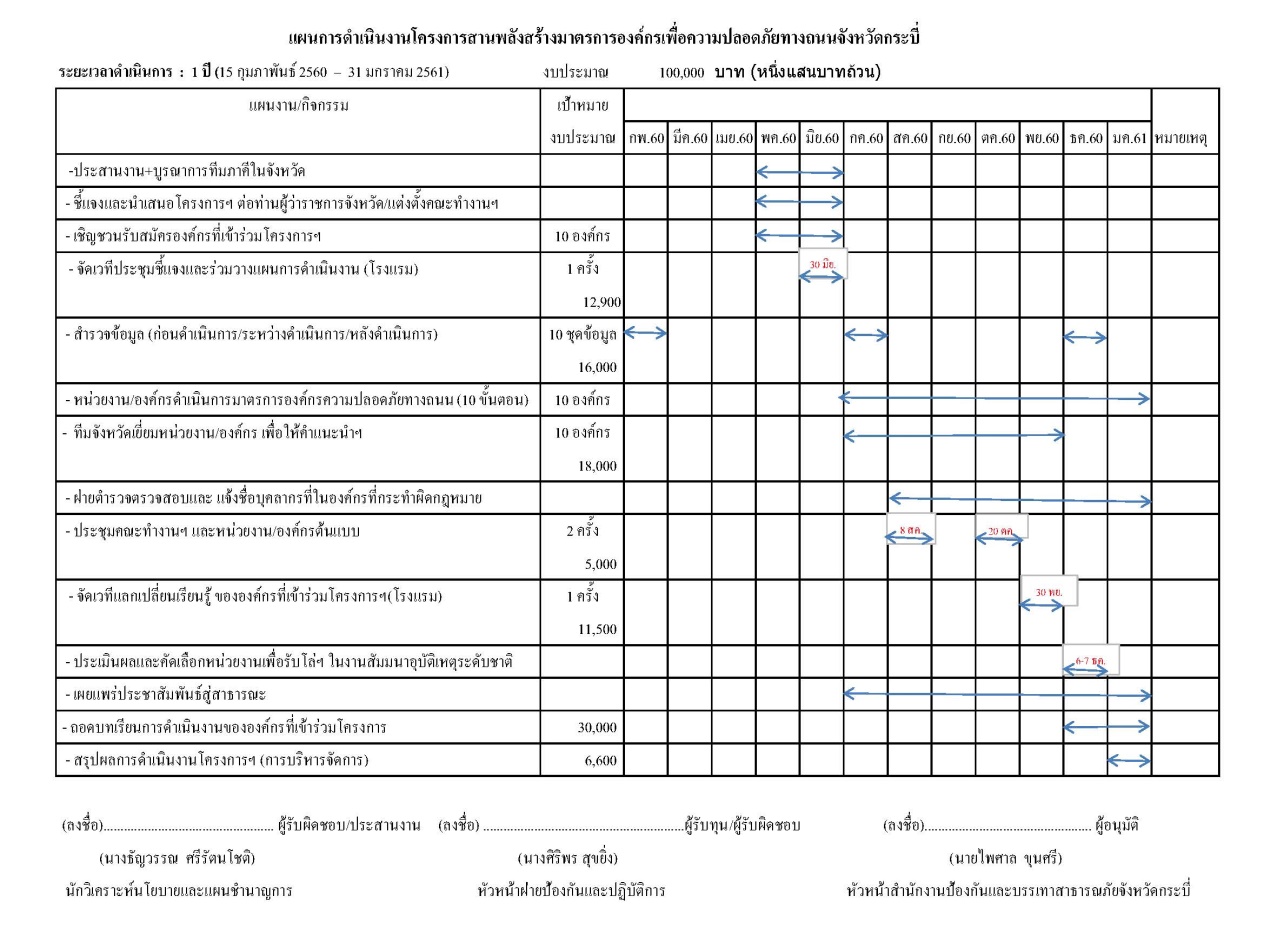 ติดตามเป็นพี่เลี้ยงให้หน่วยงาน/องค์กรฯ อย่างใกล้ชิดและต่อเนื่อง
ร่วมกับภาคีเครือข่ายและสื่อฯ เสริมพลังสร้างวัฒนธรรมความปลอดภัยทางถนนให้หน่วยงานต้นแบบฯ และขยายผลสู่สาธารณะ
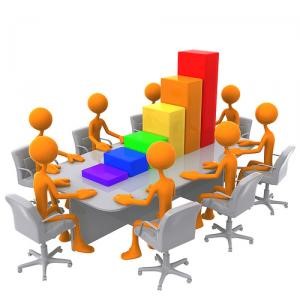 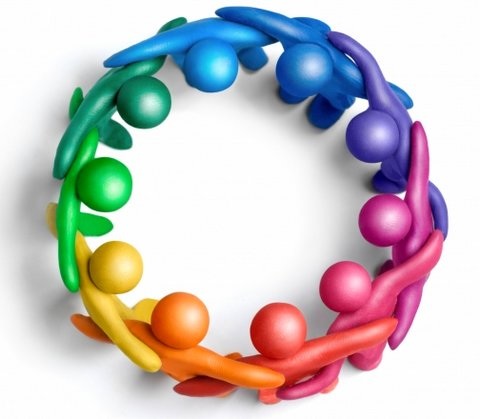 อุบัติเหตุป้องกันได้
ถ้าทุกฝ่าย
ช่วยกัน
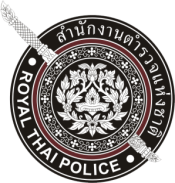 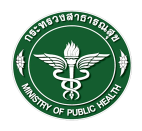 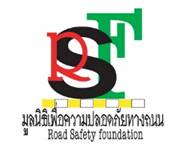 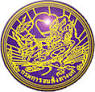 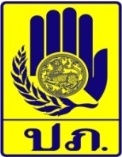 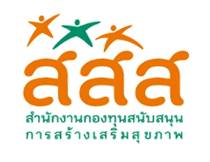 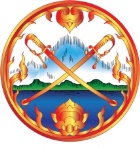 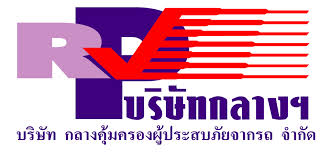 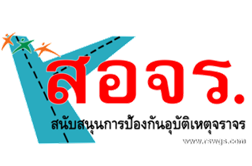